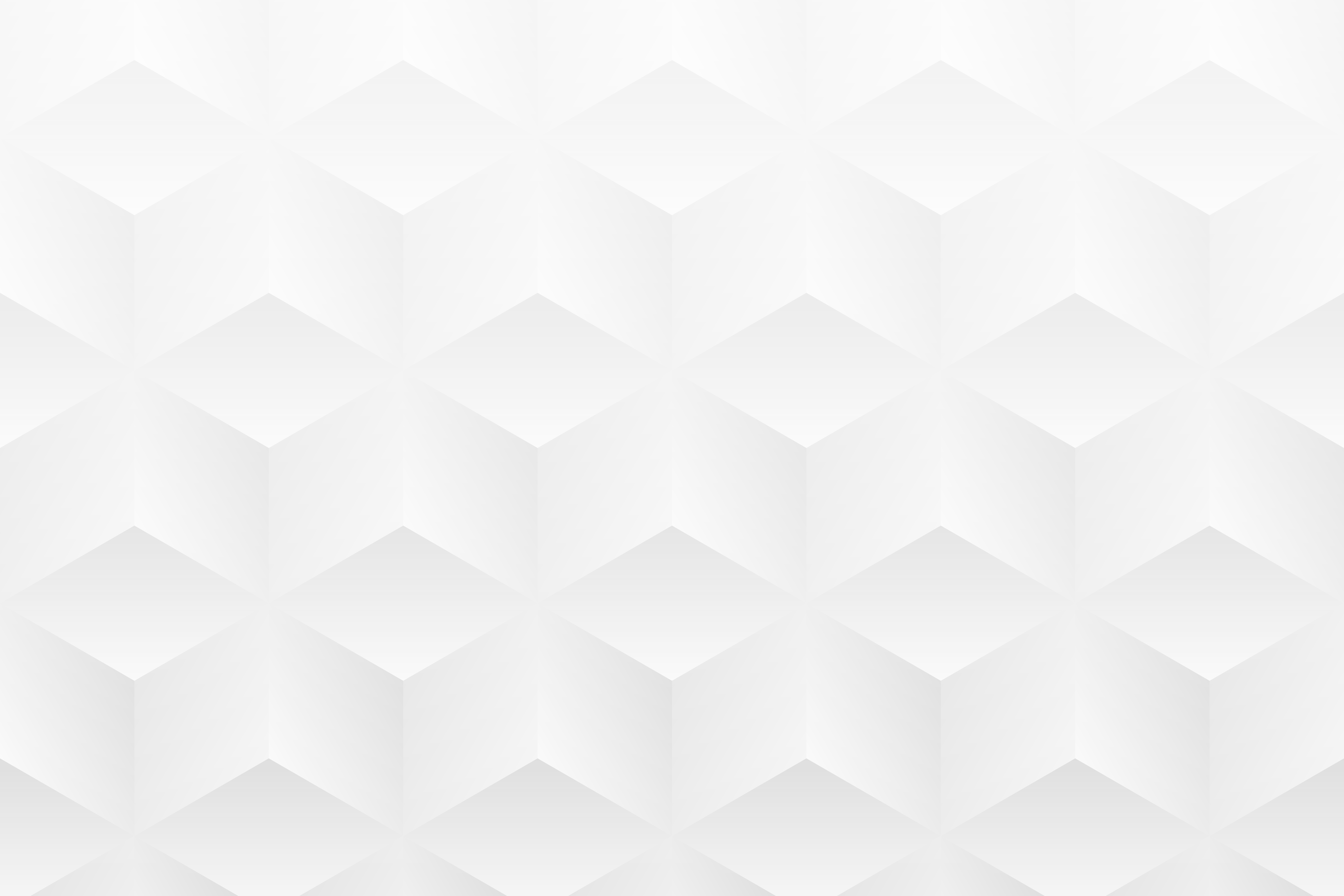 PowerPoint 形式のマーケティング プロセス実行計画テンプレート サンプル
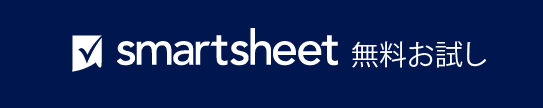 POSITIVE CHARGE
20XX/01/05
マーケティング プロセス実行計画プレゼンテーション
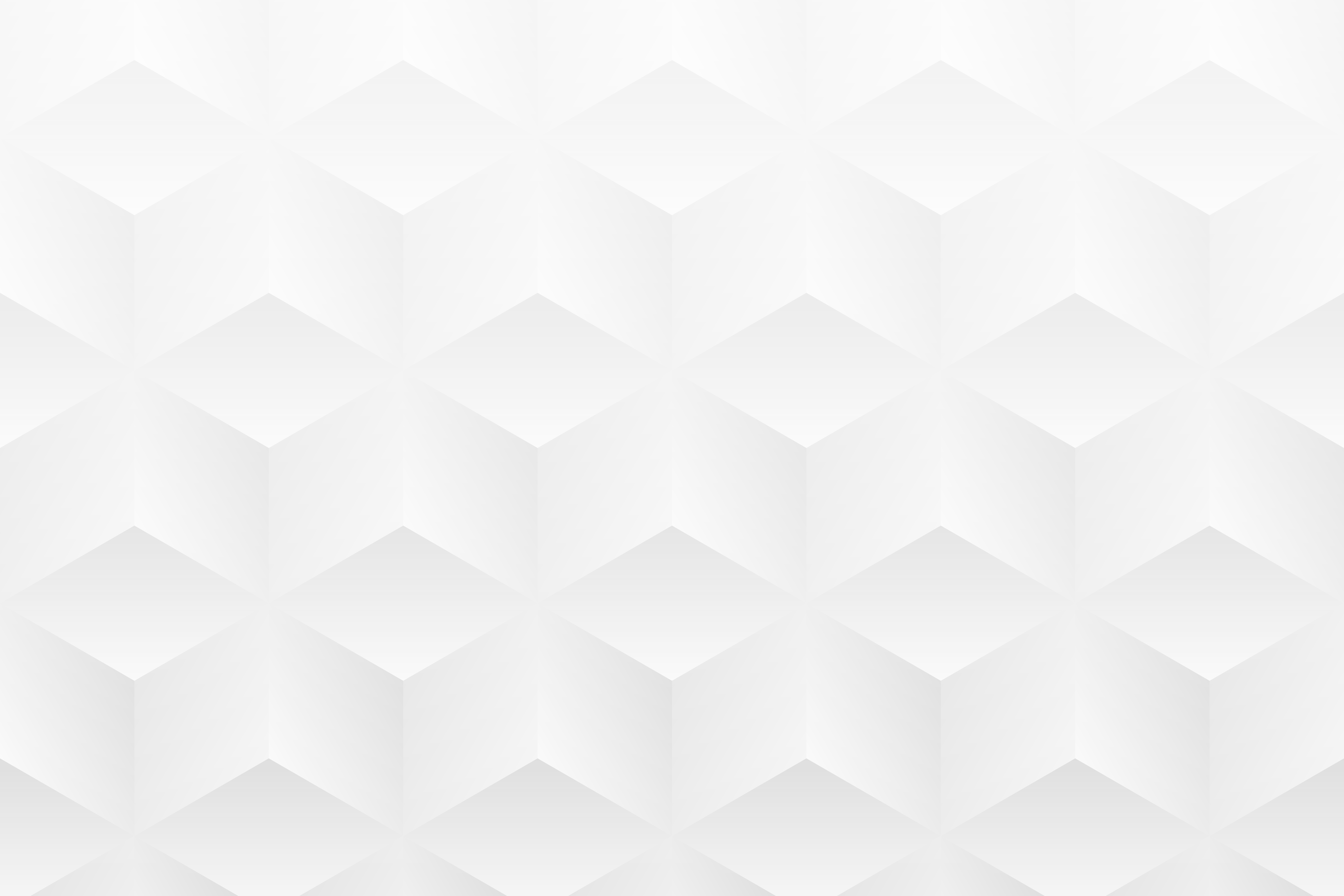 POSITIVE CHARGE – フェーズ 1
タスク 1
タスク 3
EV 所有率が最も高い対象とする都市/地域を特定する。
環境への関心が高い通勤者、長距離旅行者、商業物流会社など、顧客のペルソナを作成する。
フェーズ 1
調査と分析
タスク 4
タスク 2
現在の「Positive Charge」に対するブランド認識とオンラインのプレゼンスを評価する。
競合他社の充電インフラストラクチャと価格モデルを分析する。
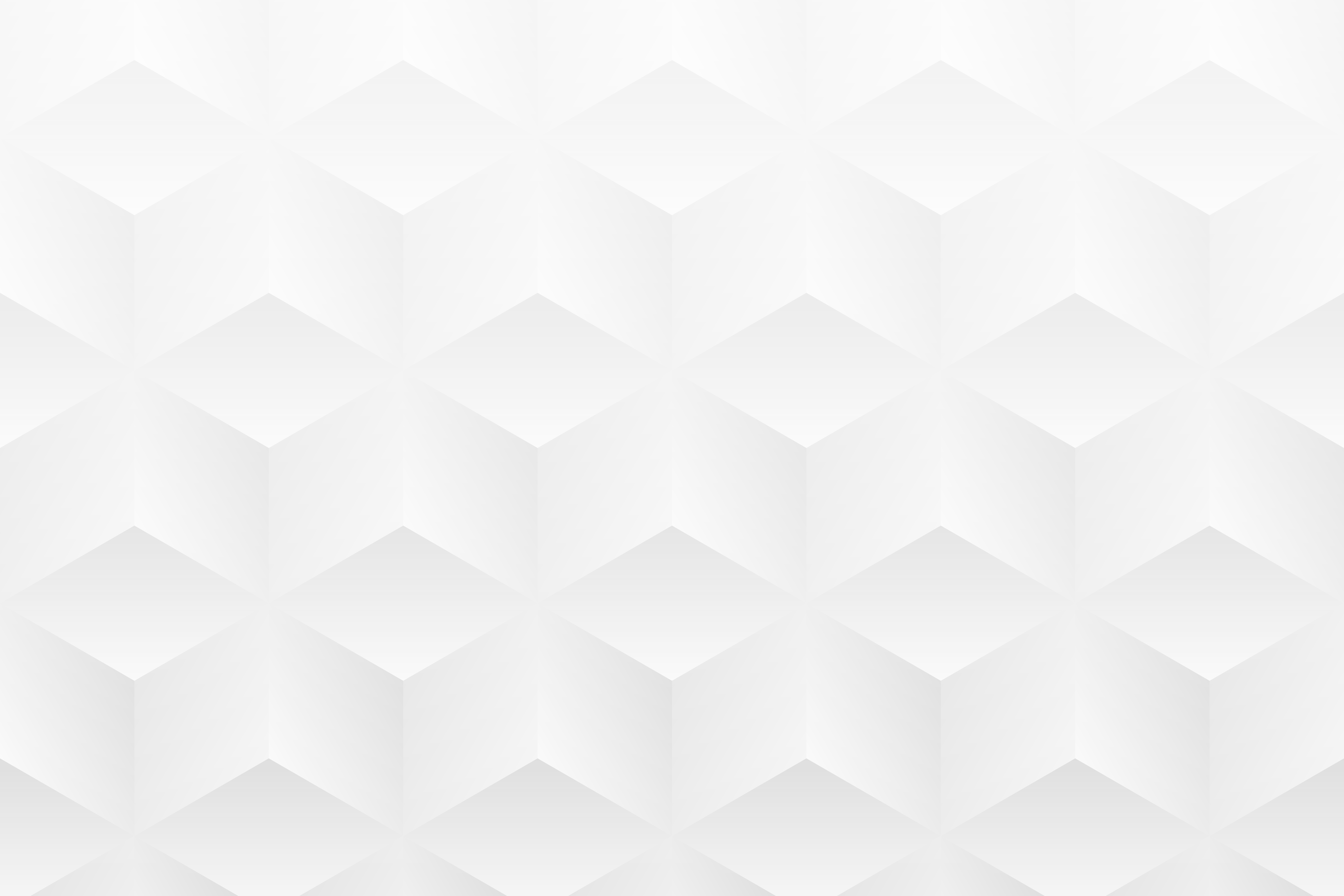 POSITIVE CHARGE – フェーズ 2
タスク 1
タスク 3
「Positive Charge」アプリで、ユーザー獲得とエンゲージメントの KPI を設定する。
フェーズ 2
戦略開発
EV メーカーや販売店との共同作業に予算を割り当てる。
タスク 4
タスク 2
「Positive Charge」のメリットと独自性を強調したコンテンツ戦略を設計する。
物流会社や個人の EV 所有者にリーチするための広告プラットフォームを決定する。
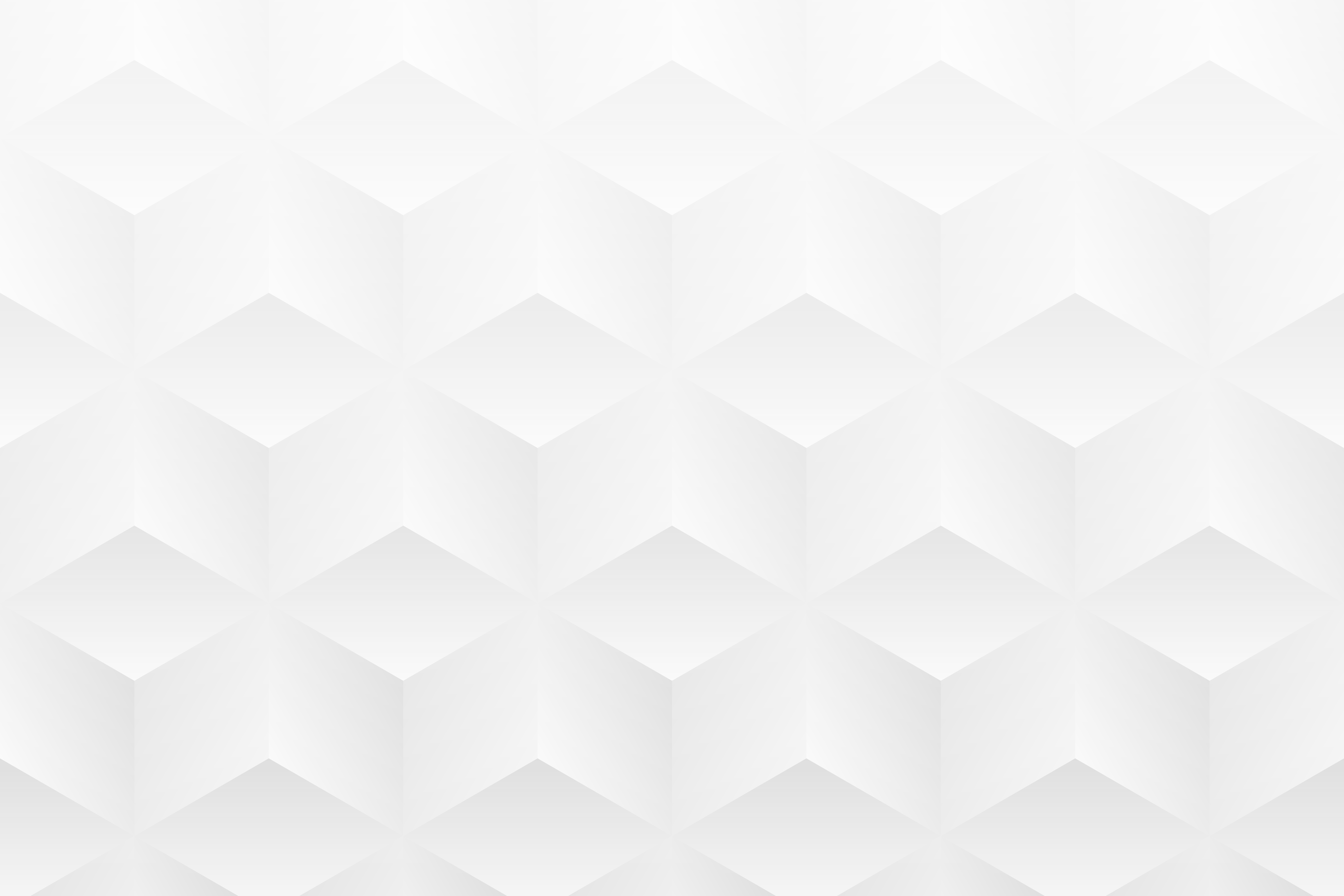 POSITIVE CHARGE – フェーズ 3
タスク 1
タスク 3
「Positive Charge」ステーションを使用することによる環境上のメリットについての教育的ビデオ シリーズを立ち上げる。
顧客の声や舞台裏のコンテンツでソーシャル メディアでの存在感を高める。
フェーズ 3
実行と展開
タスク 4
タスク 2
充電ステーションの近くにある地元企業と提携して、相互のプロモーションを行う。
物流会社にターゲットを絞り、一括充電パッケージに関する電子メール キャンペーンを開始する。
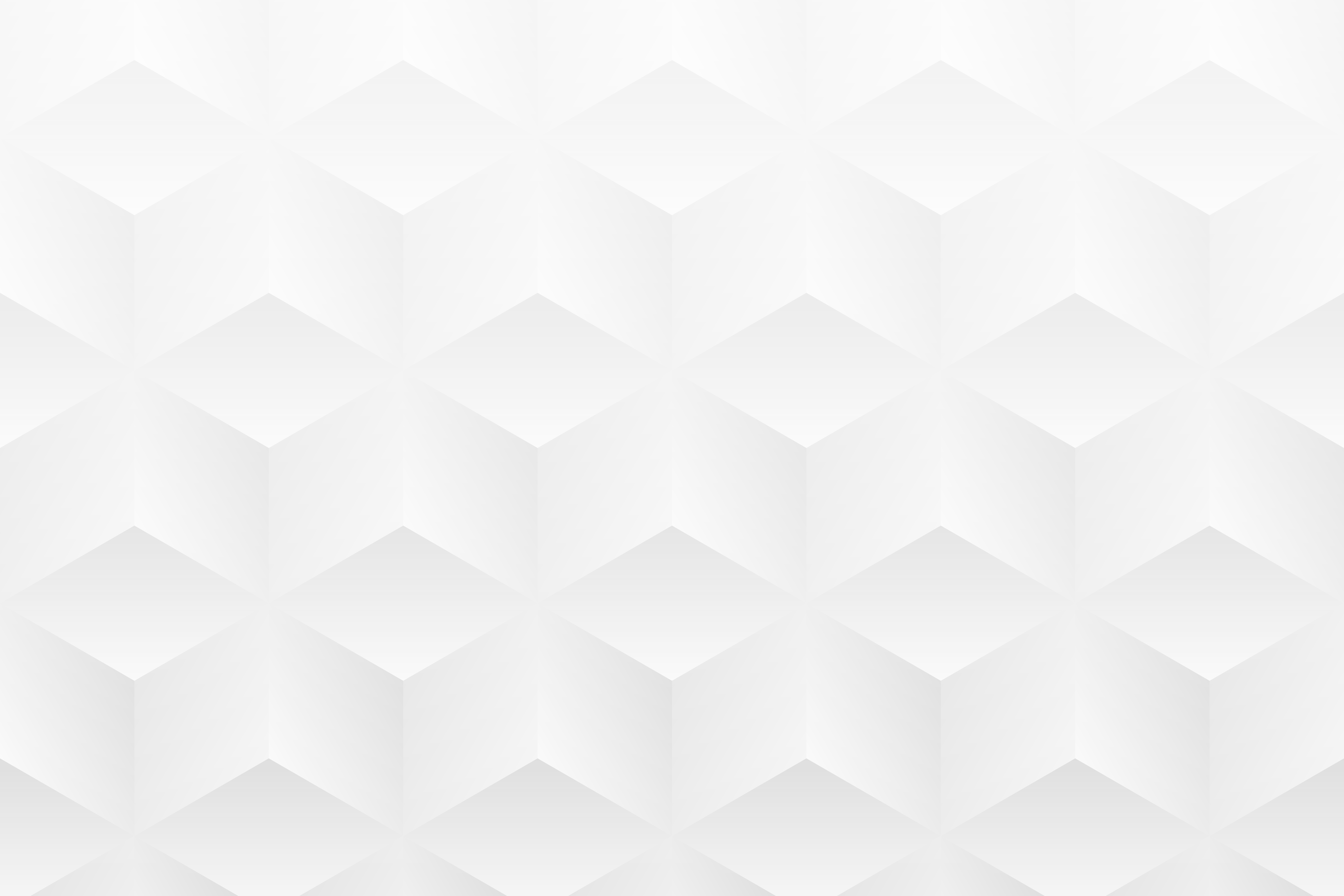 POSITIVE CHARGE – フェーズ 4
タスク 1
タスク 4
「Positive Charge」アプリに関するユーザー レビューとフィードバックをモニタリングし、ユーザー エクスペリエンスを向上させる。
新しい充電ステーションに求められる機能や場所に関するユーザー調査を実施する。
フェーズ 4
モニタリングと最適化、フィードバック
タスク 5
タスク 2
ユーザーのサインアップとステーション利用の増加を示す月次レポートを生成する。
クリック率とコンバージョンに基づき広告キャンペーンを最適化する。
タスク 3
タスク 6
ユーザー エンゲージメントのメトリックに応じてコンテンツ戦略を調整する。
地元企業や EV 販売店とのパートナーシップの ROI を評価し、充電の使用感やニーズに関する物流パートナーからのフィードバックを収集する。
実行計画タイムライン
マイルストーン 1
マイルストーン 2
価格モデル
マイルストーン 3
物流会社へのアウトリーチ
ソーシャル メディアの推進
マイルストーン 4
新しい充電ステーションの機能や場所に関するユーザー調査を実施
対象都市の特定

0000/00/00
ビデオ シリーズの立ち上げ

0000/00/00
インフラストラクチャ分析

0000/00/00
ターゲットを絞ったメール

0000/00/00
ブランドの評価

0000/00/00
地元企業との提携

0000/00/00
KPI の設定

0000/00/00
ユーザー レビューのモニタリング

0000/00/00
広告プラットフォームの決定

0000/00/00
コンテンツ戦略の調整

0000/00/00
コンテンツ戦略の設計

0000/00/00
月次レポート、フィードバック分析

0000/00/00
フェーズ 1
フェーズ 2
フェーズ 3
フェーズ 4